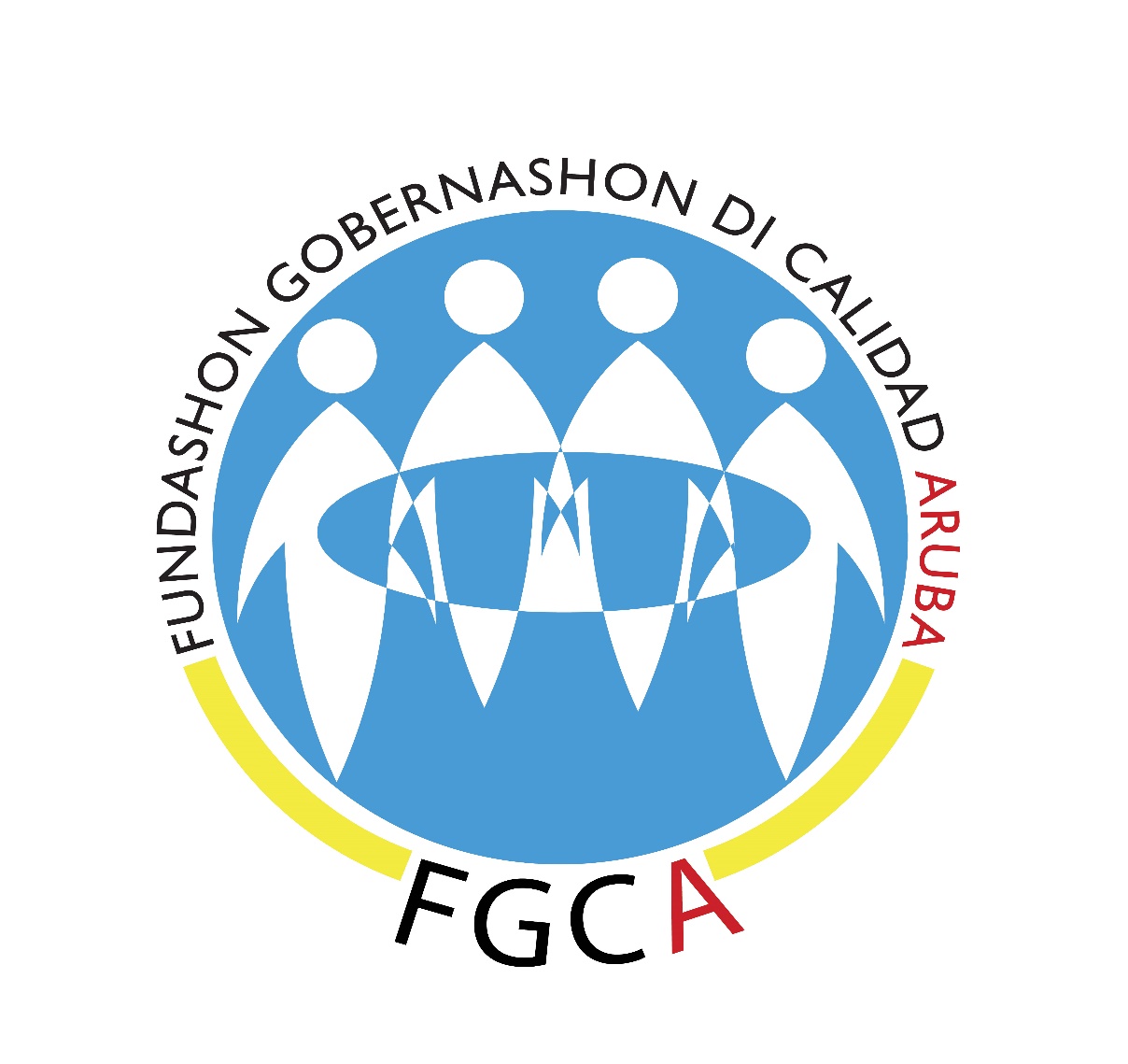 WWW.DEUGDELIJKBESTUURARUBA.ORG
NA CAMINDA PA GOBERNASHON DI CALIDAD
UN EXPERENCIA PERSONAL
UN EXPERENCIA PERSONALPRINCIPIO DI UN LUCHA CONTRA MAL GOBERNASHON
E ideal pa Caminda pa bicicleta
Placa pa firma di ministro
Negoshi di firma: excepshon of regla?
Analisis di raport di instancia di control y conseho
Conclushon → gobernashon ta negoshi (specialmente trayecto di permiso)
Concientisashon di comunidad → - ‘Bon gobernashon y e realidad politico’ 
				      - ‘25 aña Status Aparte; un paraiso politico’
				      - www.HarmoniAruba.org   
Di concientisashon pa acshon   → Fundashon Gobernashon di Calidad Aruba
ELEMENTO NEGATIVO CU TA AFECTA CALIDAD DI GOBERNASHON SERIAMENTEE PROME 15 AÑANAN: 1986 - 2001
1- PATRONAHE POLITICO	→	- Maneho di personal
					- Privilegio (tereno, proyecto, permiso)
2- MANEHO FIN. PESIMO	→	- Caos administrativo
					- Falta di control (CAD–ARA-Parlamento)
3- PROYECTO DUDOSO	→	- (Garantia y renobashon di) Hotel
					- Waf-Aeropuerto-Radar-Setar							- Practicamente tur otro proyecto (destaho)

CONSECUENCIA	→ - DUDA DEN INTEGRIDAD DI GOBIERNO/POLITICO
			     - DESCONFIANSA GENERAL PA CU POLITICO	
			     - PROBLEMA FINANCIERO SERIO (1993→Protocol cu 				        Hulanda y Zakenkabinet)
1- PATRONAHE POLITICO
1- CARACTERISTICA DI PATRONAHE POLITICO
MANEHO DI PERSONAL
	- Falta di bista riba cantidad → 25-35% di mas!? (Comishon Financiero →dep. dobel!)
	- Sin base presupuestal → surpasa limite di presupuesto tur aña
	- Contra stipulashon legal → p.e. vacatura, preparashon, strafblad
	- Consecuencia  financiero-economico serio → debe Aruba ↑+ forsa di compra↓
	- Consecuencia pa fondo di penshun pa motibo di promoshon descabeya 	 	- Gasto inecesario (in)directo di personal di mas durante 30 aña di 	   	   	   Status Aparte: Afl. 3-4 biyon

PRIVILEGIO
	- Tereno, permiso, proyecto → perdida di centenares di miyon florin (SER) durante 	   30 aña di Status Aparte
2- MANEHO FINANCIERO
2- CARACTERISTICA DI ADMINISTRASHON  FINANCIERO
CAOS ADMINISTRATIVO
	- Caos administrativo den departamento di gobierno den tur sentido → ”NOS MES POR”!
	- No ta cumpli cu standard internashonal di administrashon → ”NOS TA AUTONOMO”!
	- Consecuencia → regularmente fraude/robo di personal → SUMA CUANTIOSO!
	- Veredicto di hues → minister tawata na haltura (Lab: Afl. 10 miyon) of: caos administrativo    	   tawata tal cu no por determina fraude (FDNSN) → ???? → PARLAMENTO???

FALTA DI CONTROL
     - Gobierno ta neglisha conseho/petishon pa amplia CAD-ARA → AL CONTRARIO!
     - Gobierno ta implementa strategia di mortuario cu CAD-ARA → EVITA CU POR TIN CONTROL!
     - Consecuencia-1 → no tin ningun bista riba proceder fin. di gobierno → TRANSPARENCIA
     - Consecuencia-2 → finansas publico completamente for di control → CAFT→CAD/ARA/PARL.
     - Consecuencia-3 → drispidimento di placa publico riba un escala gigantesco → DEBE!
3- PROYECTO DUDOSO
3- PROYECTO DUDOSO
ARA →	- Den practicamente tur proyecto di gobierno a viola varios 		   	  stipulashon di ley, specialmente di Ley di Comptabilidad 		   	  Ta trata e.o. di garantia y renobashon di Hotel, waf, radar, 		   	  aeropuerto-Setar-FDNSN y hopi otro proyecto (destaho) → 			  control cada bes ta bira menos!
CAD →	- Ningun partido ta tuma iniciativa pa investigashon 			   	  pasobra den practicamente tur proyecto tin hende di 			   	  ambos partido envolvi. 

CONSECUENCIA → - Perdida substancial di placa publico (garantia-dump)
           - Duda den prioridad di gobierno → interes general of   	    interes di gobernante/politico/partido na prome 	  	    luga???
Politica cu iniciativa pa solushonanos problema di calidad di gobernashon
Politica cu iniciativa pa solushonanos problema di calidad di gobernashon
Simposio di Reino →  - Calidad di gobernashon di isla chikito
       1994 – 1995              - Patronahe politico ta dañino 	pa comunidad	

Raport Calidad	→ - Recomendashon pa mehora calidad di 			1997		       gobernashon y e proceso politico
			     - Calidad di gobernashon ta un proceso 					       ‘eterno’ → ciudadano/com. critico mester vigila

Protocol 2000	→ - Ehecuta integralmente e 							        recomendashonnan di Raport Calidad
			     - A para e proceso aki na 2001…
UN RECAPITULASHON DI E RECOMENDASHONNAN
UN RECAPITULASHON DI E RECOMENDASHONNAN
CALIDAD DI GOBERNASHON TA SIGUI PROBLEMATICOE ULTIMO 15 AÑANAN 2001 - 2016
PATRONAHE POLITICO	→	- Maneho di personal
					- Privilegio (tereno, proyecto, permiso)
MANEHO FINANCIERO	→	- Caos administrativo
					- Falta di control (CAD–ARA-Parlamento)
PROYECTO DUDOSO		→	- FDNSN - Dump – Waf (Namdar/Grupo Spaño) 
					- Caya principal/Tram – Hospital – PPP - Tereno

CONSECUENCIA	→ 	     - DUDA DEN INTEGRIDAD DI GOBIERNO/POLITICO
			     - DESCONFIANSA GENERAL
			     - CRECEMENTO ENORME DI NOS DEBE NASHONAL→ INTERES!
			     - SITUASHON FINANCIERO PESIMO
CRECEMENTO DI NOS DEBE Y INTERES NASHONAL
SCENARIO DESAROYO DI DEBE IMF 2010
PAGO DI PRESTAMO PENDIENTE(EXCLUSIVO PROYECTO DI PPP!)
PROYECTO DI PPP SEGUN CBA
PRESUPUESTO DI ARUBA 2016
PRESUPUESTO 2016 SIN PRESTAMO PA BALANSA
UN COMPARASHON CHIKITO DI PERSONAL
PAGO DI INTERES
Na e momento aki Aruba ta paga mas di Afl. 200 miyon/aña na interes
Despues di 5 aña, Aruba ta paga mas di Afl. 1 biyon na interes so
Esey ta sin conta e interes pa motibo di e proyectonan di PPP (7-9%)
E suma aki, hunto cu interes di PPP, casi ta iguala presupuesto di 1 aña!
Esey kier men cu e interes so di 5 aña lo cubri tur gasto di gobierno di Aruba durante 2 aña: personal, bienes y servicio, subsidio, etc.
Internacionalmente ta considera como sostenibel un interes di maximo 5% di entrada total di gobierno. Interes di Aruba ta supera 16% di tur su entradanan (CAFT)!
Esaki lo subi unabes cu e pagonan pa motibo di PPP lo cuminsa core.
Ta considera 0,5% di presupuesto total na obligashon di PPP razonabel. Aruba tin 2,5% y ministro ta busca manera pa financia atraso di mantenshon pa medio di PPP!
Pues cu tur enfoke di gobierno riba sostenibilidad, finansas publico di Aruba cu ta e base primordial pa cualke maneho, ta completamente insostenibel!
PRESHON (FUTURO) PA PRESUPUESTO
Compromiso di gobierno pa baha fayo presupuestal, transform’e den un surplus pa cuminsa paga nos Debe Nashonal gradualmente desde 2018: 
    Fayo 2015-2016-2017: 3,7%-2%-0,5%. Surplus 2018: 0,5% di GDP → PROBLEMA:
Aumento di salario di personal desde 2018 a base di e acuerdo entre Gobierno y sindicato di personal di gobierno pa subi edad di penshun di empleado publico di 60 pa 65 aña 
Obligashon financiero adishonal pa Proyecto PPP → ± Af. 100 miyon/aña (2018)
Ya caba gobierno mester acudi na triki di contabilidad pa logra su compromisonan cu CAFT (p.e. anula e debe di Afl. 60 miyon cu SVB)
Ta inevitabel pa Gobierno tuma ‘medida’ den su gasto di mas grandi (cu perspectiva di mas aumento ya acorda!), esta personal, si e kier evita consecuencia serio pa resto di comunidad y economia→ cualke coperashon di sindicato mester bay a base di exigencia pa cu calidad di gobernashon pa evita ripitishon den futuro!
CONSECUENCIA PA SERVICIO DI GOBIENO
Un bista di e efectonan negativo pa calidad di servicio di gobierno: 
Siguridad (criminalidad – KIA – tratamento di adicto)
Enseñansa (e.o. mantenshon, material, naschoolse opvang)
Servicio social (Voogdijraad, etc)
Subsidio pa fundashon (Casa Cuna) (‘Financiële redzaamheid’)
   2014 – Afl. 122 miyon 2015 – Afl. 83 miyon 2016 → Afl. 53 miyon
Funcshonamento di departamento (personal sin instrumento)
Invershon en general (apenas 1%)
CONSECUENCIA PA CIUDADANO/TRAHADOR
CONSECUENCIA PA CIUDADANO/TRAHADOR
Reducshon di forsa di compra
           - Aumento di impuesto (BBO-BAZV-….)
       - Aumento di premie AOV (1%-punt na 2014 + aumento di premieloongrens)
       - Introducshon di tarifa pa servicio (Serlimar)
       - Introducshon di penshun obligatorio → positivo, pero… (6% → 3%-3%)
       - CAFT 29-12-2014: “Ehempel cla di esakinan (esta medida) ta impuesto riba transacshon 	financiero y e  reforma di impuesto cu ta den preparashon y locual ta parce di tin como 	consecuencia  un aumento di preshon di impuesto di mas di 10%”. 

Riesgo pa siguridad di penshun
    - Situashon financiero di gobierno ta debilita su posibilidadnan di paga e fondonan di 	penshun bek


Otro riesgo
     - insuficiente reserva/preparashon pa aumento di gasto (AZV) pa motibo di enbehecimento 	di poblashon
Gobernashon di calidad ta un necesidad!
Gobernashon di calidad no ta un ‘obligashon’ moral y etico so, pero...
Den nos situashon actual e ta un necesidad pa Aruba ‘sobrebibi’:
	- Aruba mester cumpli sin mas cu su obligashonnan financiero
	- Aruba mester cumpli cu e necesidadnan esencial di maneho
	- No tin espacio (mas) pa desperdicio dor di mal gobernashon

Tanten cu no ta coregi e causa di nos situashon financiero-economico actual (esta mal gobernashon riba varios tereno), por sigui spera otro medida y economisashon cu ta afecta nos forsa di compra y siguridad di entrada (salario/penshun) den futuro cercano y riba termino largo. 

Otro (partido/cara) politico no ta ningun garantia pa solushon, sino mas bien ley cu ta complica malgobernashon y ta pone base pa gobernashon di calidad

Gobernashon di Calidad    → Na interes di nos tur, pero… e ta rekeri esfuerso di nos tur!
RUTA PA GOBERNASHON DI CALIDAD
Iniciativa for di comunidad → gremio social y agrupashon comunitario
				         (esnan cu ta paga e consecuencianan!)

Cambio a base di dialogo    → convence tur stakeholder cu e interes 					         general mester ta e enfoke principal

Punto di salida → (casi) tur hende, organisashon y instancia ta co-				    	responsabel (sea a probecha of a keda keto pa evita 				problema!) y consecuentemente mester yuda carga e 				consecuencianan di e maneho di e ultimo 3 decadanan y 			aporta na solushon pa mehorashon di nos situashon

“Politica no ta cambia” → ni contra preshon (positivo!) di 100.000 					  ciudadano y un gran cantidad di organisashon?
NA CAMINDA PA GOBERNASHON DI CALIDAD
NA CAMINDA PA GOBERNASHON DI CALIDAD
Rebiba Protocol 2000 → Actualisa y implementa di biaha segun e 					           espirito di Raport Calidad (Protocol 2016)

Ruta di tempo	        → Legalisa tur recomendashon (actualisa!) 					             integralmente prome cu 1-1-2017

Conveni sancshon       → Den caso cu Gobierno/Parlamento no cumpli 				           cu e acuerdonan 

Resultado 		        → Gobernashon di calidad lo scapa centenares  				             di miyon di florin pa comunidad di Aruba
‘PROTOCOL 2016’
Ta (re)afirma e palabrashonnan manera acorda den Protocol 2000
Ta conveni cu lo implementa e palabrashonnan prome cu 1-1-2017
Ta conveni cu lo actualisa e recomendashonnan segun desaroyo y punto di bista nobo di e ultimo 15 añanan
Ta conveni cu Gobierno y partido politico sigui goberna/actua tur esten den espirito di e palabrashonnan
Ta conveni cu tur stakeholder lo copera pa sigura cu lo cumpli cu e palabrashonnan haci, specialmente en cuanto e tempo di ehecushon y actualisashon di e recomendashonnan
www.deugdelijkbestuuraruba.org
Por drenta via google: bon gobernashon aruba
Por duna sugerencia/info
Por busca/haya basta info tocante calidad di gobernashon, etc.
Por yuda na difundi e info aki na interes di henter Aruba
Un recorido di e website